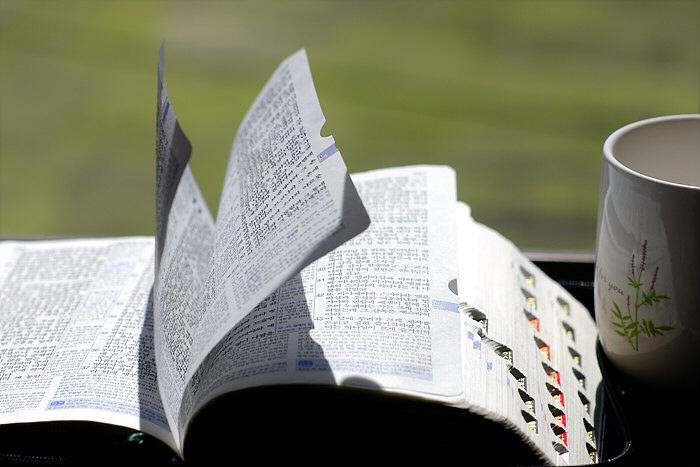 교독문
78번
(요한복음 14장)
교독문 78번 – 요한복음 14장
너희는 마음에 근심하지 말라
하나님을 믿으니 또 나를 믿으라
내 아버지 집에 거할 곳이 많도다
그렇지 않으면
너희에게 일렀으리라
교독문 78번 – 요한복음 14장
내가 너희를 위하여
거처를 예비하러 가노니
가서 너희를 위하여 거처를 예비하면
내가 다시 와서
너희를 내게로 영접하여
나 있는 곳에 너희도 있게 하리라
교독문 78번 – 요한복음 14장
내가 어디로 가는지
그 길을 너희가 아느니라
도마가 이르되 주여
주께서 어디로 가시는지
우리가 알지 못하거늘
그 길을 어찌 알겠사옵나이까
교독문 78번 – 요한복음 14장
예수께서 이르시되
내가 곧 길이요 진리요 생명이니
나로 말미암지 않고는
아버지께로 올 자가 없느니라
<아 멘>